ТЕХНОЛОГИЯУРОК -КОНФЕРЕНЦИЯ
Подготовили:
Титова Наталия Владимировна – 
учитель технологии высшей категории и ученицы 6 класса
МОАУСОШ № 5 станицы Прочноокопской
«ТРАДИЦИОННАЯ КУБАНСКАЯ ВЫШИВКА»
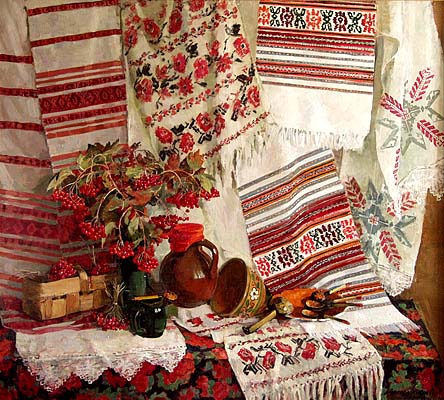 Украшение вышивкой одежды и предметов быта – основная черта декоративного творчества славянского населения Кубани.
Предметы украшенные вышивкой делятся  на две группы:

    Интерьерная ткань: рушники, настольники, подзоры.

    Одежда: мужские и женские рубахи, фартуки.
ПОЛОТЕНЦА - РУШНИКИ
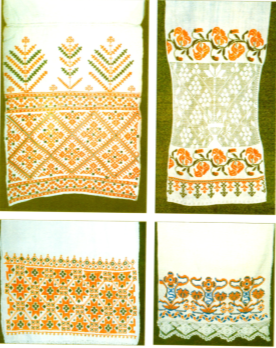 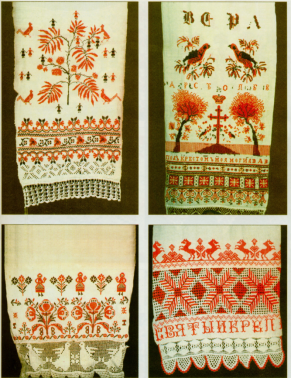 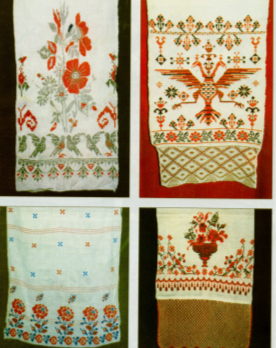 СКАТЕРТИ - НАСТОЛЬНИКИ
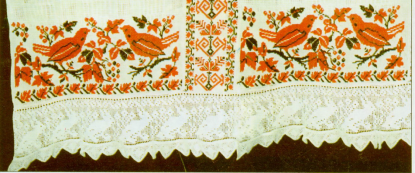 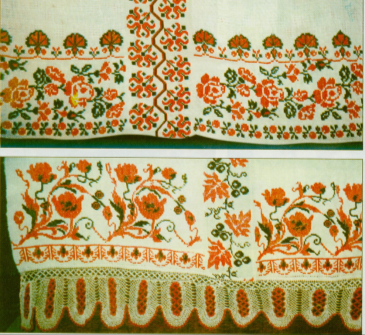 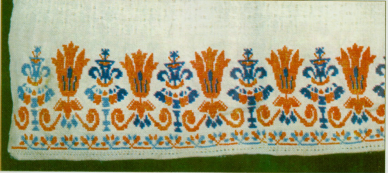 ЖЕНСКИЕ РУБАХИ
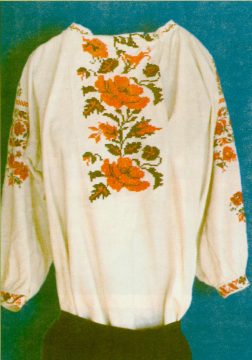 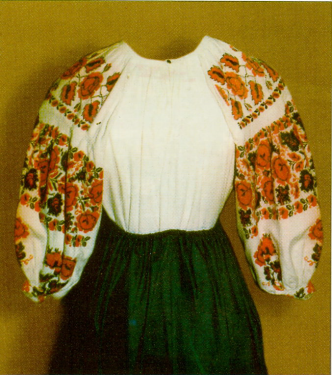 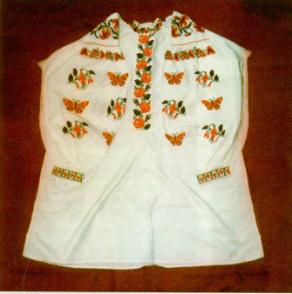 ОРНАМЕНТ КУБАНСКОЙ ВЫШИВКИЗООМОРФНЫЕ МОТИВЫ
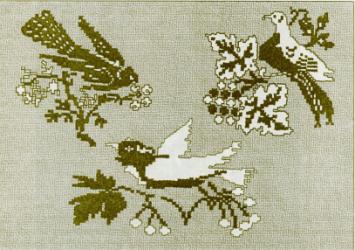 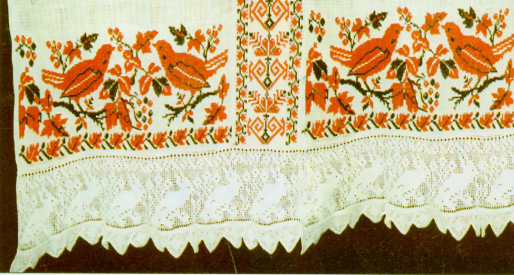 Праздничный настольник из 
станицы Тбилисской
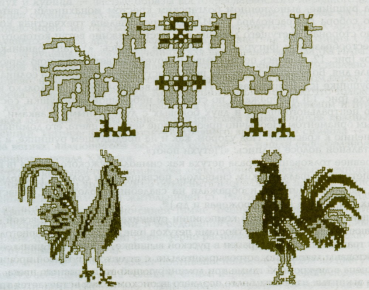 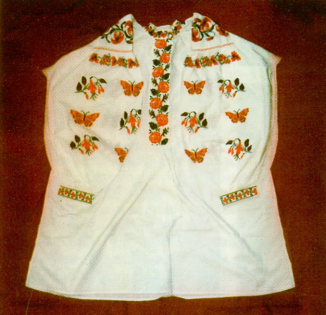 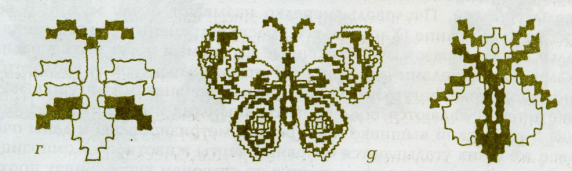 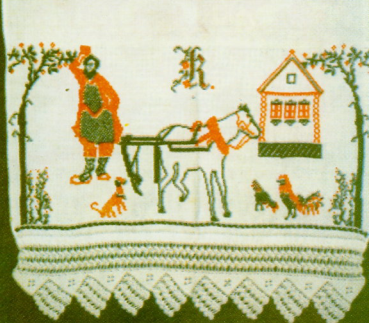 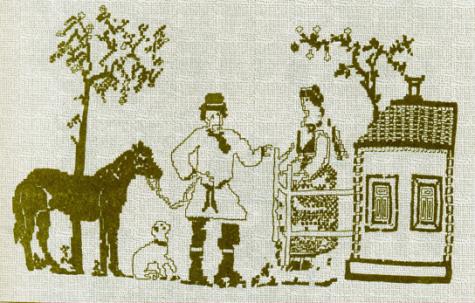 Конь, любимый атрибут казачества – один из популярных мотивов в вышивке рушников.
ОРНАМЕНТ КУБАНСКОЙ ВЫШИВКИРАСТИТЕЛЬНЫЕМОТИВЫ
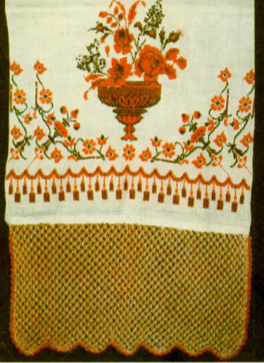 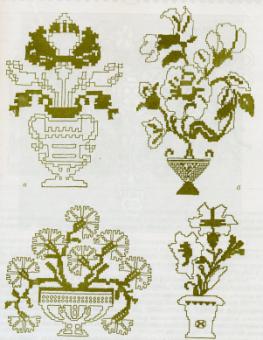 Подарковый рушник из
станицы Старощербиновской
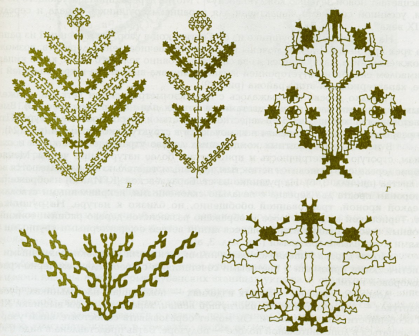 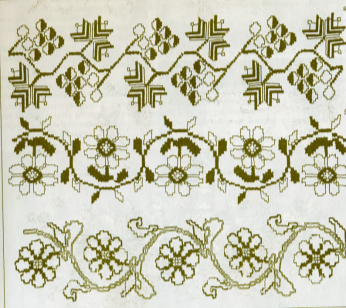 Мотивы деревьев в вышивке.                    Разновидности изогнутой ветви.
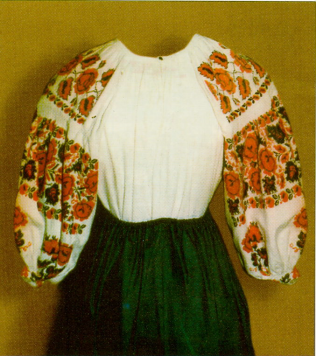 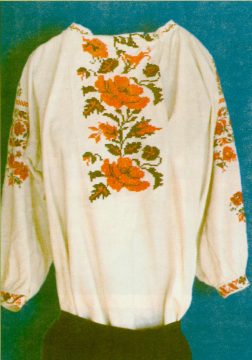 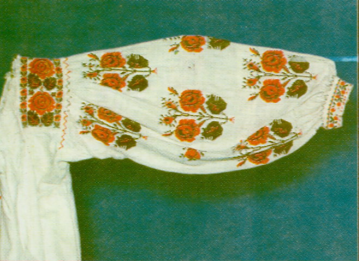 Цветочные мотивы о вышивке женских рубах.
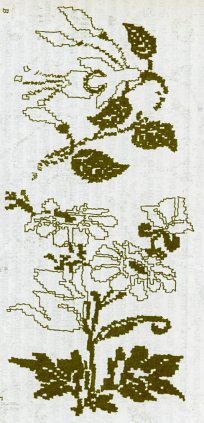 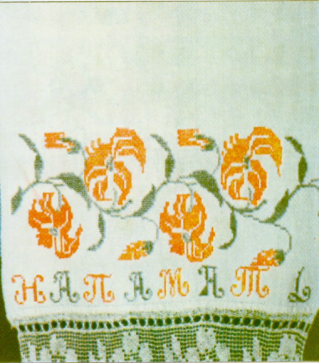 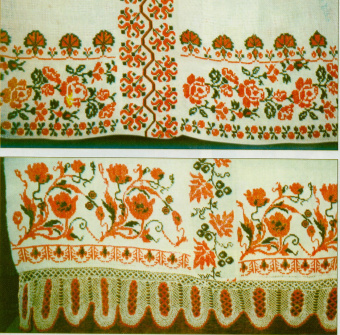 Цветочные мотивы в вышивке рушника и настольников.
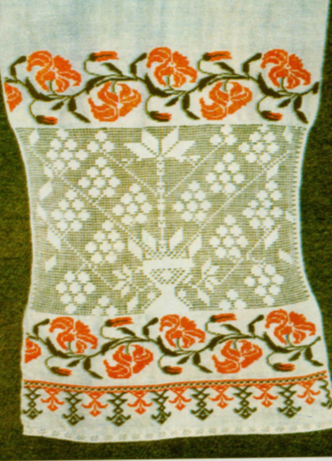 Рушник из города Тимашевска
ОРНАМЕНТ КУБАНСКОЙ ВЫШИВКИ
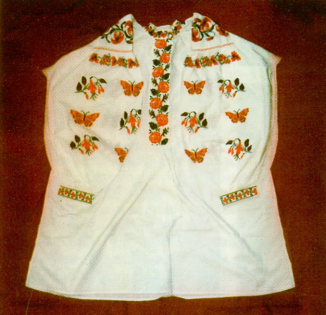 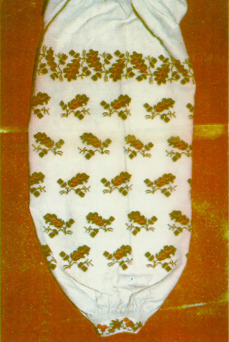 Веточки фуксии и бабочки на                                  Мотив «дубовый листок»
рукавах женской рубахи из города
Тихорецка
ОРНАМЕНТ КУБАНСКОЙ ВЫШИВКИ
ГЕОМЕТРИЧЕСКИЕ МОТИВЫ
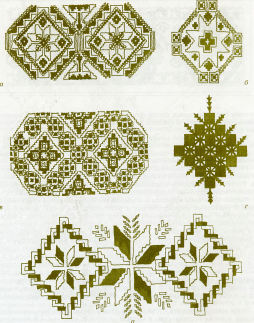 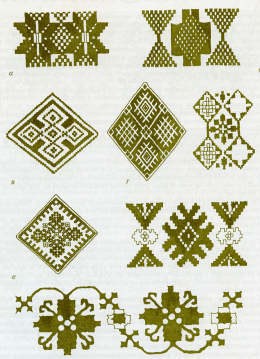 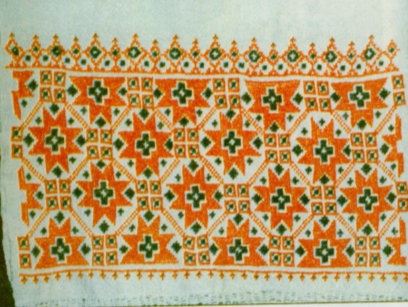 Свадебный рушник
 из станицы Гиагинской. 1916 г.
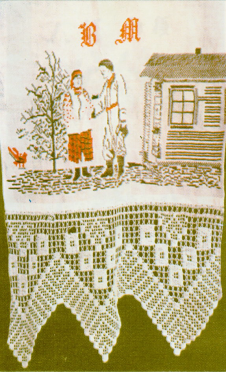 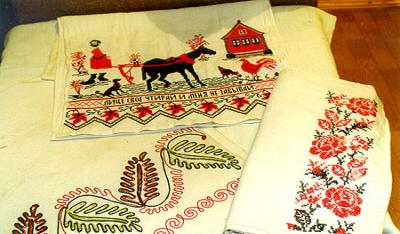 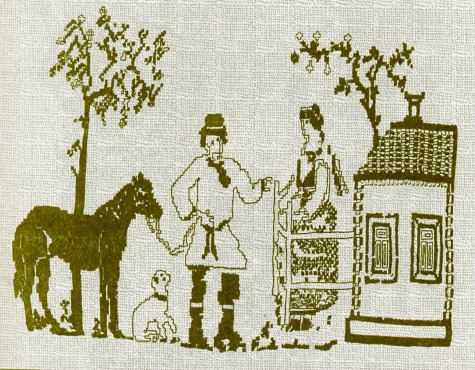 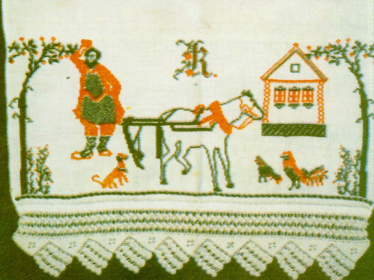 Рушник вышитый в начале XX века
ОРНАМЕНТ КУБАНСКОЙ ВЫШИВКИЭПИГРАФИЧЕСКИЕ МОТИВЫ
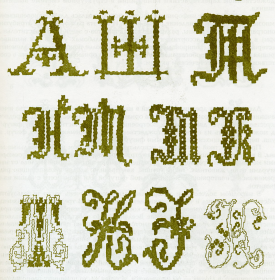 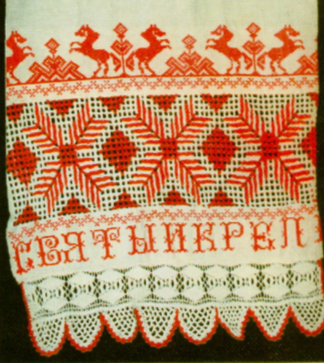 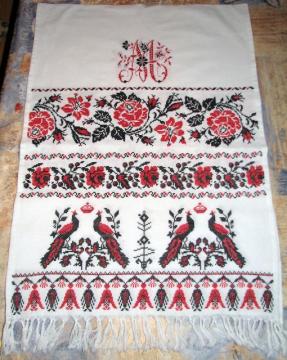 Практическое задание
Выполнить копию орнамента вышивки
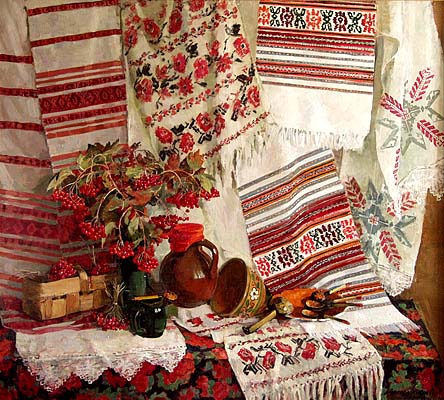